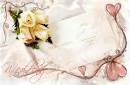 ألبوم صور فوتوغرافية
بسم الله الرحمن الرحيم
بواسطة MyPC
الموضوع
مراحل تطور التدوين التاريخي
مراحل تطور التدوين التاريخي عند المسلمين
ارتبط دور العرب في التدوين بقيام الدولة الا سلامية فكان كتاب الوحي يسجلون ما يتلى عليهم على الحجارة الرقاع وسعف النخيل حتى امر الخليفة
ابو بكر رضي الله عنه عنه بجمع القران الكريم وهذا يعد اهم خطوة قام المسلمون بها في بداية التدوين
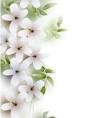 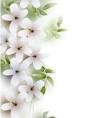 مراحل تطور التدوين  التاريخى عند المسلمين
حوادث الدولة الاسلامية
السير و  المغازى
احول العرب قبل الاسلام واخبار الامم الماضية
فلسفة التاريخ
طمخخه
مراحل تطور التدوين التاريخي
المرحلة الاولى
وامتدت المرحلة حتى مطلع  القرن الثاني  الهجري وابرز ما يميزها الانتقال بالتاريخ من حالة المعرفة  الكتابية أي من التاريخ المروي الى التاريخ المكتوب وانصب اهتمام التدوين في هذه المر حلة خاصة الي مواضيع محدد من السير النبوية
المرحلة الثانية
امتدت خلال القرن الثاني كله تقريبا واهتم الاخباريون خلالها بجميع اخبار الاحدث المختلفة ذات المواضيع المتنوعة كلها ومن جميع الافواه والرواة ومع ان الاهتمام بالسيرة النبوية لم ينقطع في هذه  المرحلة  فان الاهتمام بالاخبار التاريخية الاخرى صار اكثر وضوحا
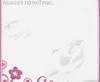 المرحلة الثالثة
واستمرت هذه المرحلة حتى نهاية القرن الثالث وتوطد فيها علم التاريخ الاسلامي ومناهجه في التدوين وتميزت هذه المرحلة بتدوين التاريخ على اساس التسلسل الزمني وجمع السير المواضيع و الاحداث المتعاقبة على التوالي في كتاب واحد
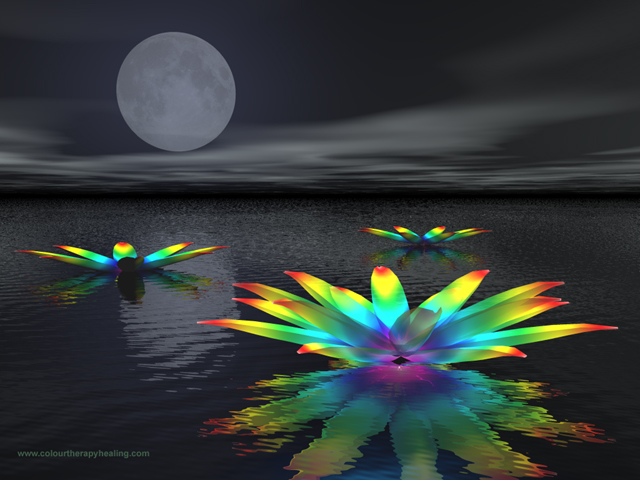